Государственная итоговая аттестация 2024/2025
Основные сведения о ЕГЭ
Единый государственный экзамен (ЕГЭ) – это основная форма государственной итоговой аттестации выпускников школ Российской Федерации.
ЕГЭ = выпускные экзамены + вступительные экзамены в вуз
ГВЭ – государственный выпускной экзамен
Результаты признаются в качестве вступительных испытаний вузами / с сузами
•
Минпросвещения России № 232/552 от 04.04.2023г «Об утверждении Порядка проведения государственной итоговой аттестации по образовательным программам среднего  общего образования»
Особенности ЕГЭ
Единые правила проведения;
единое расписание;
использование заданий стандартизированной формы (КИМ);
 использование  специальных бланков для оформления ответов на задания;
 проведение письменно на русском языке (за исключением ЕГЭ по иностранным языкам).
Участники ЕГЭ
К государственной (итоговой) аттестации допускаются выпускники образовательных учреждений, 
не имеющие академической задолженности, в том числе за итоговое сочинение, 
т.е. имеющие годовые отметки по всем общеобразовательным  предметам учебного  плана за 10 - 11 классы не ниже удовлетворительных, а также зачет по сочинению
ИТОГОВОЕ СОЧИНЕНИЕ 2024/2025
РАЗДЕЛЫ ЗАКРЫТОГО БАНКА
1,2 Духовно-нравственные ориентиры в жизни человека. 
3,4 Семья, общество, Отечество в жизни человека .
5,6 Природа и культура в жизни человека. 
Когда пишут итоговое сочинение В 2024/2025?
4 декабря 2024 года 
дополнительные сроки – 2 февраля 2025 (пересдача + кто не смог в основную волну из 11 классов);
9 апреля 2025.
Заявление на участие в ЕГЭ
с указанием предметов, которые выпускник собирается сдавать, необходимо подать 
не позднее 1 февраля в ВНИМАНИЕ!
1 февраля РЕГИОНАЛЬНАЯ БАЗА ДАННЫХ ЕГЭ ЗАКРЫВАЕТСЯ,
 ИЗМЕНИТЬ ВЫБРАННЫЙ ПЕРЕЧЕНЬ ЭКЗАМЕНОВ БУДЕТ  НЕВОЗМОЖНО
Предметы ЕГЭ
Для получения аттестата выпускники текущего года сдают обязательные предметы – русский язык и математику (базовая часть или профиль)
  Сдать можно любое количество предметов из списка.
Обязательные предметы ЕГЭ для получения аттестата
« Русский язык»                    «Математика»
                    
                           базового уровня       
 
профильного уровня
Для поступления в ВУЗ неограниченное количество предметов
В Минобрнауки России установлены минимальные баллы ЕГЭ на 2024–2025учебный год
русский язык, литература, география ― 40 баллов;
математика, физика, биология, химия ― 39 баллов;
информатика и информационно-коммуникационные технологии ― 44 балла;
обществознание ― 45 баллов;
история ― 35 баллов;
иностранные языки ― 30 баллов.
ПОВТОРНЫЙ ДОПУСК
Обучающимся, не прошедшим ГИА или получившим на ГИА неудовлетворительные результаты более чем по одному обязательному учебному предмету, либо получившим повторно неудовлетворительный результат по одному из этих предметов на ГИА в дополнительные сроки, предоставляется право пройти ГИА по соответствующим учебным предметам не ранее 1 сентября текущего года в сроки и в формах, устанавливаемых  Порядком проведения ГИА
Какие оценки выставляются в аттестат
В аттестат выставляются итоговые отметки по традиционной 5-балльной системе, которые определяются как среднее арифметическое полугодовых и годовой отметок выпускника за 10 класс и полугодовых и годовой отметок за 11 класс
   (6 = 1+1+1+1+1+1)
              10 класс 	  11 класс


Результаты ЕГЭ на итоговые отметки, выставляемые в аттестат, не влияют.
Федеральный закон № 479-ФЗ «О внесении изменений в Федеральный закон «Об образовании в Российской Федерации»
«Лицам, завершившим освоение образовательных программ среднего общего образования, успешно прошедшим ГИА, при наличии итоговых оценок успеваемости "отлично" по всем учебным предметам, … образовательная организация одновременно с выдачей соответствующего документа об образовании вручает медаль "За особые успехи в учении" I степени, а при наличии итоговых оценок успеваемости "отлично" и не более двух итоговых оценок успеваемости "хорошо" по всем учебным предметам, - медаль "За особые успехи в учении" II степени»
Претенденты"За особые успехи в учении" I степени"За особые успехи в учении" II степени»
не менее 70 баллов  по « Русский язык» , «Математика( профиль)»                        
или
«Математика база 5 (отлично)
Не менее минимального балла по предметам выбора
Новое с 2024 г
Добавлены дни сдачи ЕГЭ ( пересдачи ) 
                        в июле 
МОЖНО ПЕРЕСДАТЬ один Экзамен 
( предыдущий результат аннулируется)
Порядок и формы проведения государственной итоговой аттестации выпускников 9 классов в 2024-2025 учебном году
Государственная итоговая 
                                аттестация 
 (ГИА) – это основной вид
   экзамена для выпускников  9 классов.
   Сдача ГИА необходима: 
для получения аттестата об основном общем образовании ,
перехода в 10 класс ;
 поступления  в учреждения среднего профессионального образования (колледжи и техникумы).
Минпросвещения России № 232/551 от 04.04.2023г «Об утверждении Порядка проведения государственной итоговой аттестации по образовательным программам среднего  общего образования»
Участники ГИА
ДОПУСК 
нет академической задолженности , в полном объеме выполнен учебный план 
(годовые отметки по  всем учебным предметам учебного плана общеобразовательного учреждения за все года обучения и за IX класс не ниже удовлетворительных ) 
«зачет» на итоговом собеседовании по русскому языку
Формы проведения ГИА  в 9 класс
Государственная итоговая аттестация по программам основного общего образования в 2024/2025
Предметы по выбору ОГЭ
физика
 химия
 биология 
литература 
география
история
информатика 
обществознание 
иностранные языки — английский, французский, немецкий и испанский
Итоговое собеседование

ГИА-9 во вторую среду февраля 11.02.2025 
2-я Среда в марте 12.03.2025
3-й понедельник в апреле
Аттестат об основном общем образовании
В 2024-2025учебном году основанием для получения аттестата об основном общем образовании является успешное прохождение ГИА- 9 по
   4 учебным предметам
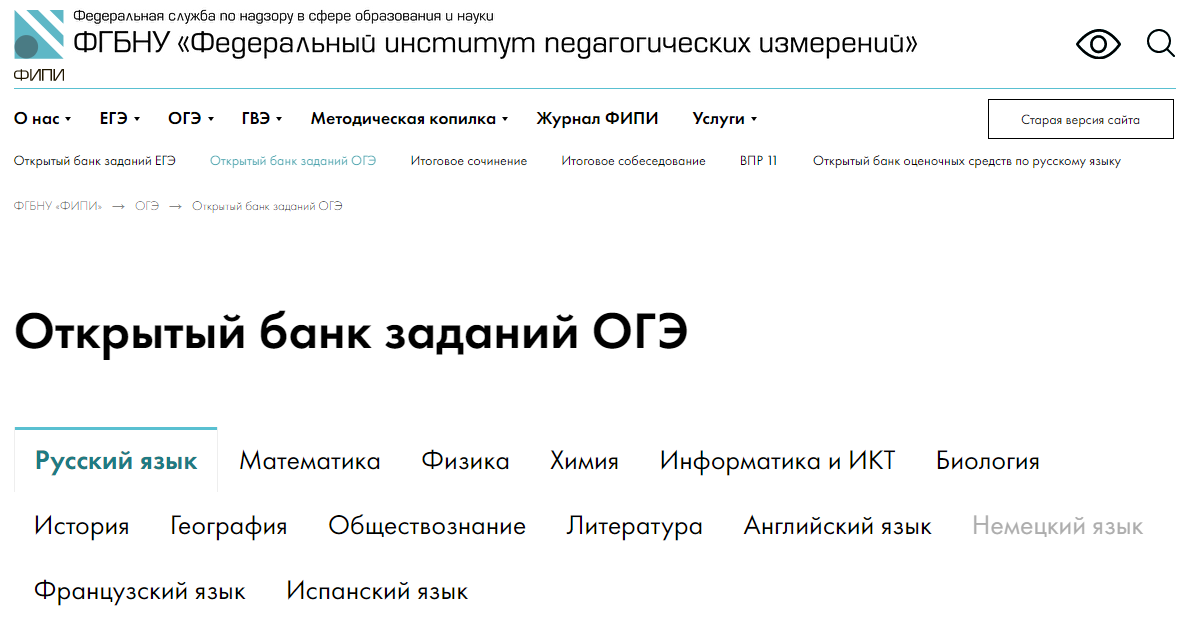 Федеральный институт педагогических измерений
Понять, как именно будут оценивать работы и на что в первую очередь обратят внимание эксперты, помогут кодификатор и спецификации, скачать которые также можно на странице сайта ФИПИ, посвященной Обязательному Государственному Экзамену.
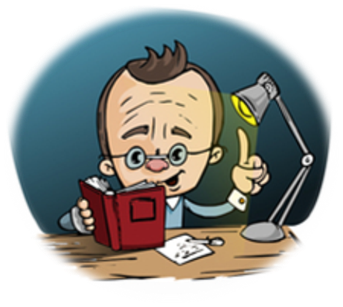 Информационные ресурсы по вопросам ОГЭ
www.gia.edu.ru – Интернет – портал   информационной
                              поддержки ОГЭ

www.fipi.ru – Сайт Федерального института 
                                               педагогических измерений

www.ege.midural.ru – Сайт информационной 
                        поддержки ОГЭ в Свердловской области
Повторная аттестация
Повторно к сдаче ГИА по соответствующему учебному предмету в текущем году по решению ГЭК допускаются следующие обучающиеся:
получившие на ГИА неудовлетворительный результат не более чем по двум учебным предметам 
не явившиеся на экзамены по уважительным причинам (болезнь или иные обстоятельства, подтвержденные документально);
не завершившие выполнение экзаменационной работы по уважительным причинам (болезнь или иные обстоятельства, подтвержденные документально);
апелляция которых о нарушении установленного порядка проведения ГИА конфликтной комиссией была удовлетворена.
Повторный курс обучения
Обучающимся, 
не завершившим основного общего образования, 
не прошедшим ГИА или получившим на ГИА неудовлетворительные результаты более  чем по двум учебным предметам, 
либо получившим повторно неудовлетворительные результаты по двум учебным предметам на ГИА в дополнительные сроки, предоставляется право пройти ГИА по соответствующим учебным предметам 
не ранее 1 сентября 2025.
Повторный курс обучения
Указанные обучающиеся по усмотрению родителей (законных представителей): 
оставляются на повторное обучение; 
переводятся на обучение по адаптированным образовательным программам в соответствии с рекомендациями психолого-медико- педагогической комиссии;
переводятся на обучение по индивидуальному учебному плану.
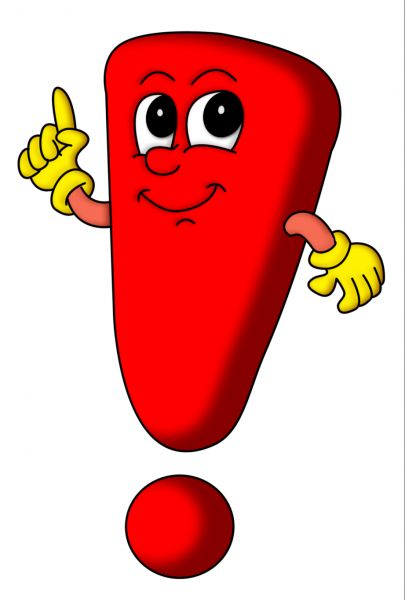 Оценивание экзаменационных работ участников государственной итоговой аттестации
Полученные результаты в первичных баллах (сумма баллов за правильно выполненные задания экзаменационной работы) переводят в пятибалльную систему оценивания.
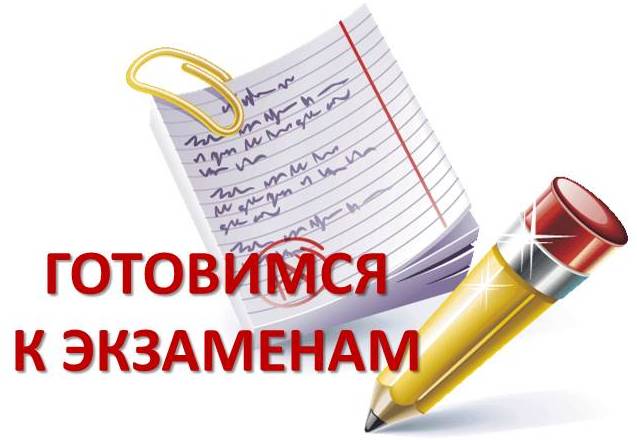